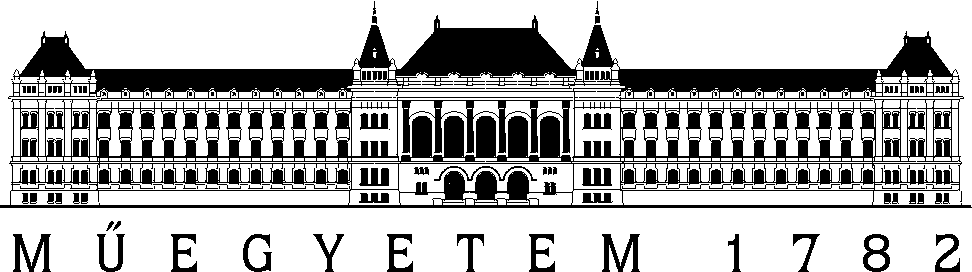 Digitális hangtechnikaH
Segédlet a Kommunikáció-akusztika tanulásához
VIHIAV 035
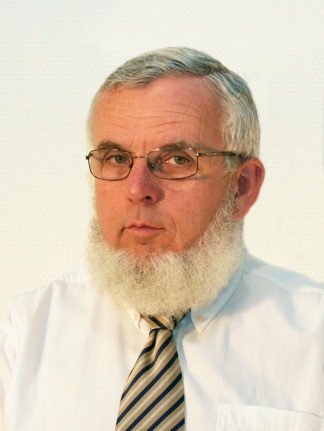 Augusztinovicz Fülöp
docens
BME Hálózati Rendszerek és Szolgáltatások Tanszék
fulop@hit.bme.hu
Kommunikáció-akusztika
©  Augusztinovicz FülöpBME Hálózati Rendszerek és Szolgáltatások Tanszék
Digitális hangtechnika
Segédlet a Kommunikáció-akusztika tanulásához
Miért digitális?
A hangminőség szempontjából:
a minőség csak az A/D – D/A átalakítástól függ, a jelhordozó médiumtól független
a felvételek minőségromlás nélkül másolhatók és sokszorosíthatók
a digitális tartományba való konvertálás új lehetőségeket nyit meg

Gyártástechnológiai szempontból:
igen jól integrálható > olcsó és miniatürizálható

Irodalom: Jákó Péter: Digitális hangtechnika	Simon Lászlóné kiadása, Budapest, 2000.
Alapok
Analóg hullám helyettesítése számsorozattal
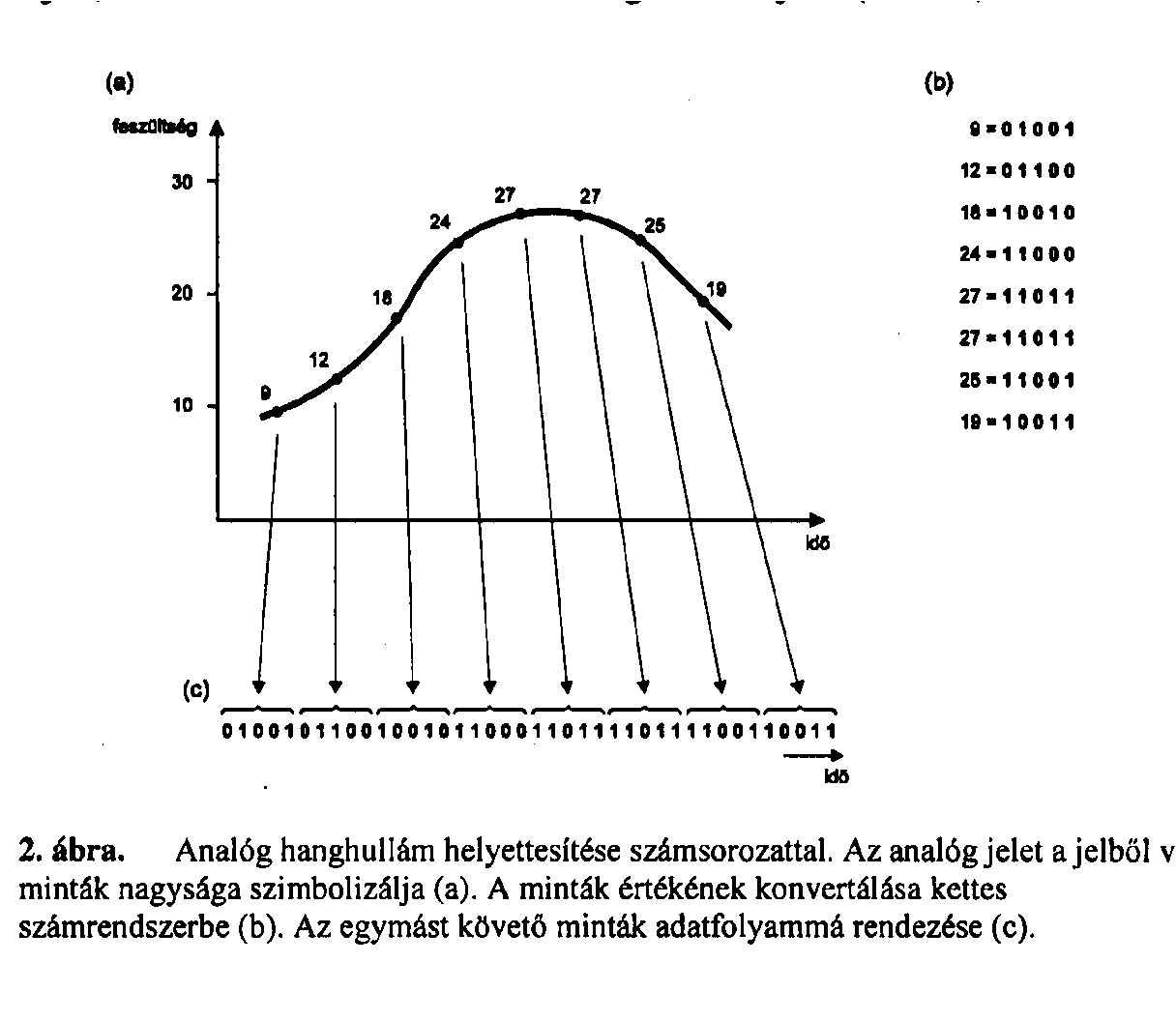 A bináris számrendszer alapjai
10-féle ember létezik:
az egyik érti a bináris számrendszert,
a másik nem

Tíz ujjunk van, ezért a modern korban a tízes számrendszer terjedt el 

Babilóniában a tizenkettes volt az uralkodó
Maradványai: 
a tucat, 
indogermán nyelvekben a 11-12-re külön szó (elf/zwölf, eleven/twelve, onze/douze
az időszámítás: a nap = 2×12 óra, 1 óra = 5×12 perc stb.
2013 tízes számrendszerben: 
2×1000 + 0×100 + 1×10+3×1=2×103+0×102+1×101+3×100

Nem törvényszerű, hogy éppen a tíz hatványait kell használni, ez csak megszokás

Kettes számrendszerben: nem a 10-et, hanem a 2-t kell hatványozgatni, egyébként ugyanaz

Pl. 63 kettes számrendszerben:
32 + 16 + 8 + 4 + 2 + 1 = 1×25 + 1×24 + 1×23 + 1×22 + 1×21 + 1×20

6310 = 1111112  = 00111111
A leggyakoribb digitalizálás: PAM
Digitalizálás a Pulzus Amplitudó Moduláció (PAM) elvén
diszkretizálás időben és amplitudóban
mintavétel és kvantálás
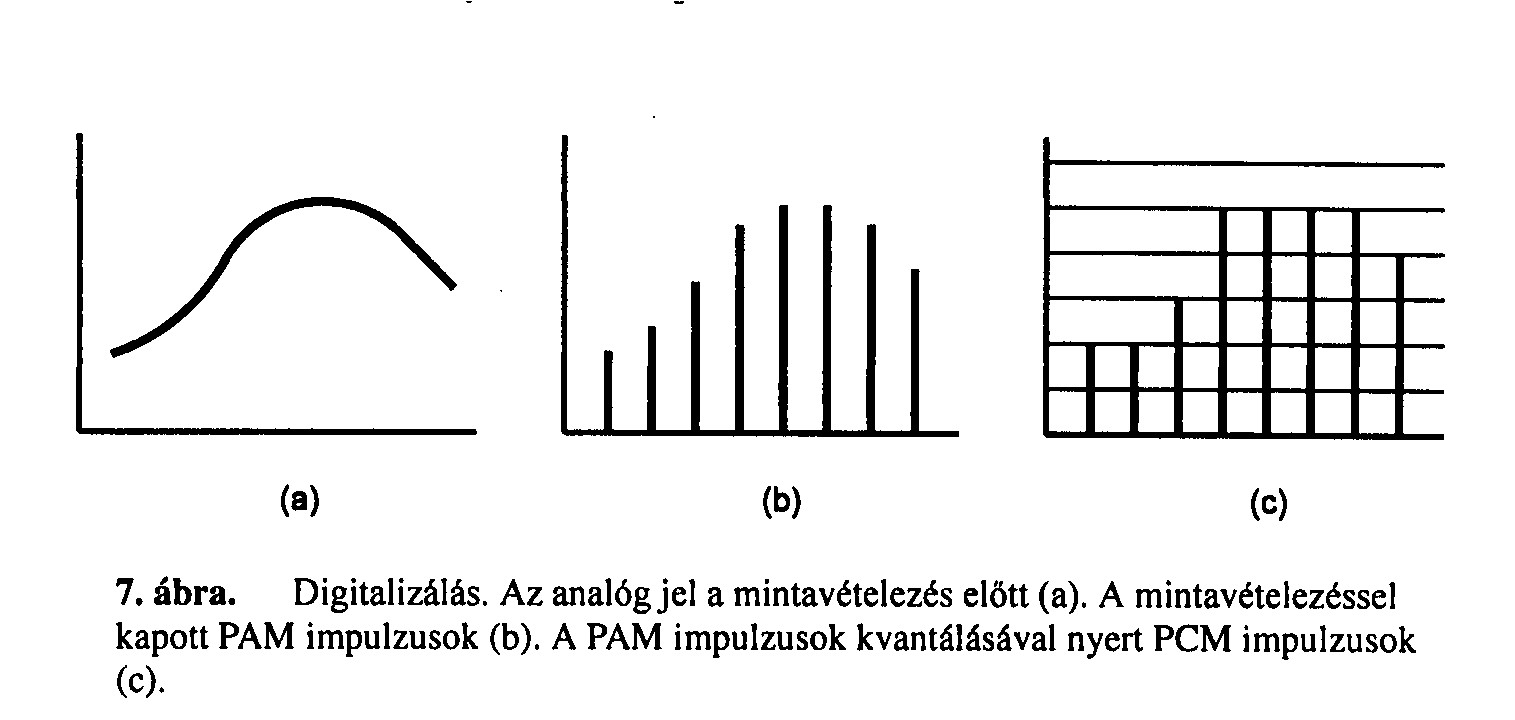 1. lépés: Mintavételezés
A mintavételi frekvenciának kellően nagynak kell lennie 
és ha nem: léckerítés-effektus
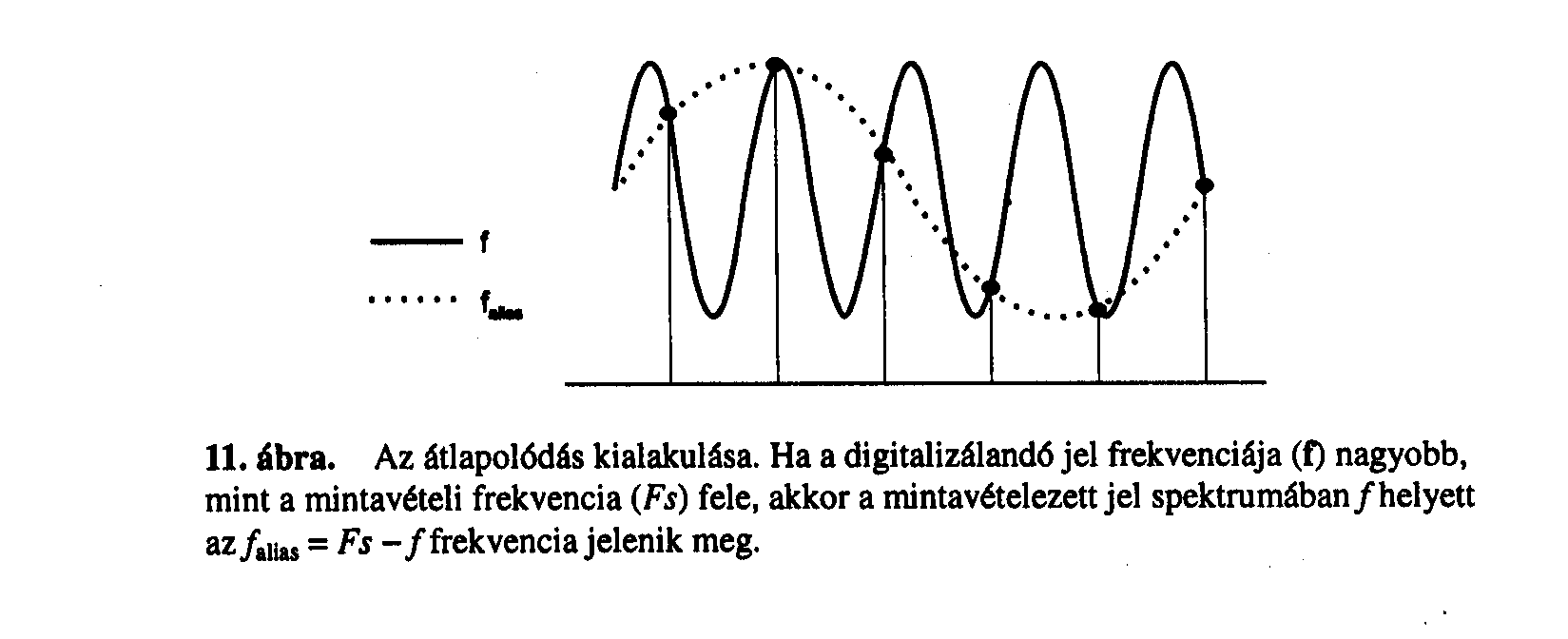 A mintavétel alapszabálya: Nyquist-tétel
A mintavételi sebességre vonatkozó alaptétel:
a mintavételi frekvencia, fsampling  2fmaximum

Ha nem tartjuk be, torzítás jön létre: aliasing

A tétel feltételeinek biztosítása kétféle úton:
igen nagy mintavételi frekvencia
     vagy
a jel szűrése aluláteresztő szűrővel
2. lépés: Kvantálás
Mintavételi „lépcsők”
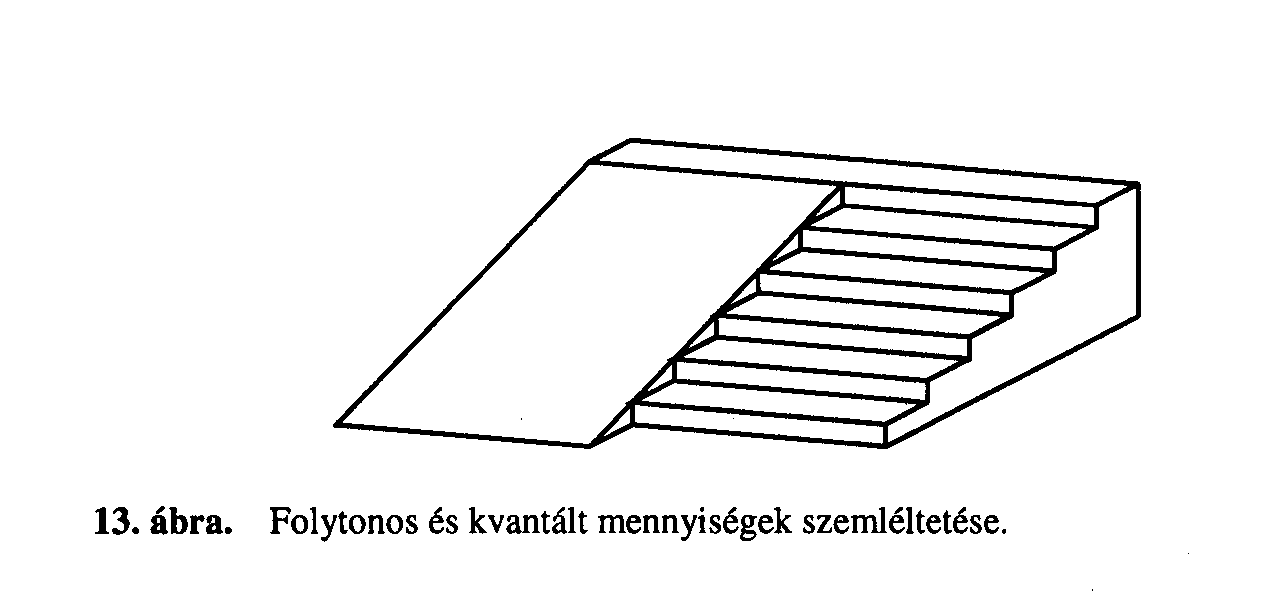 Általános blokkvázlat
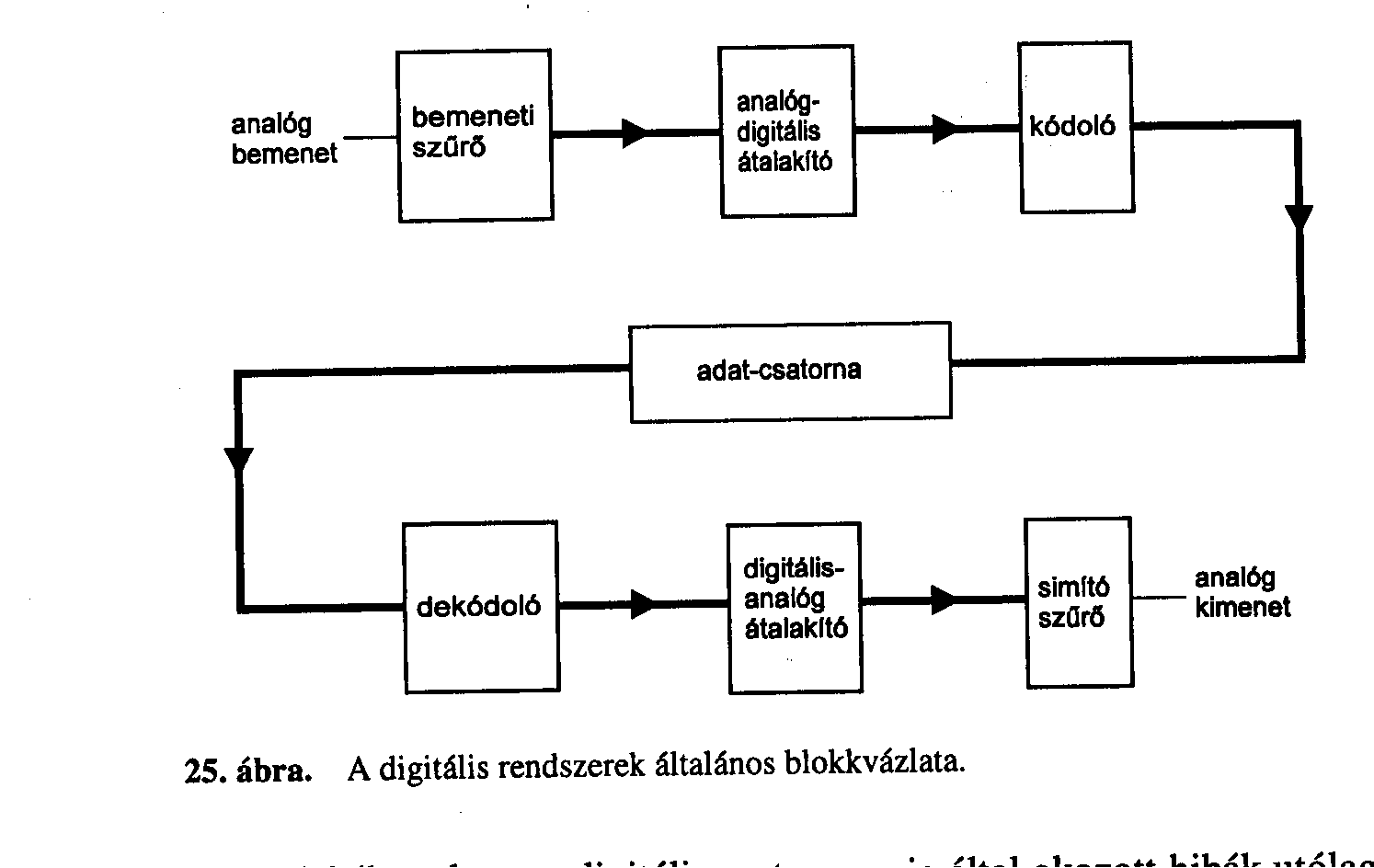 Alternatív AD/DA átalakítás
Pulzusszélesség-moduláció (Pulse Width Modulation, PWM)
jobb hangerősítőkben is ez működik már
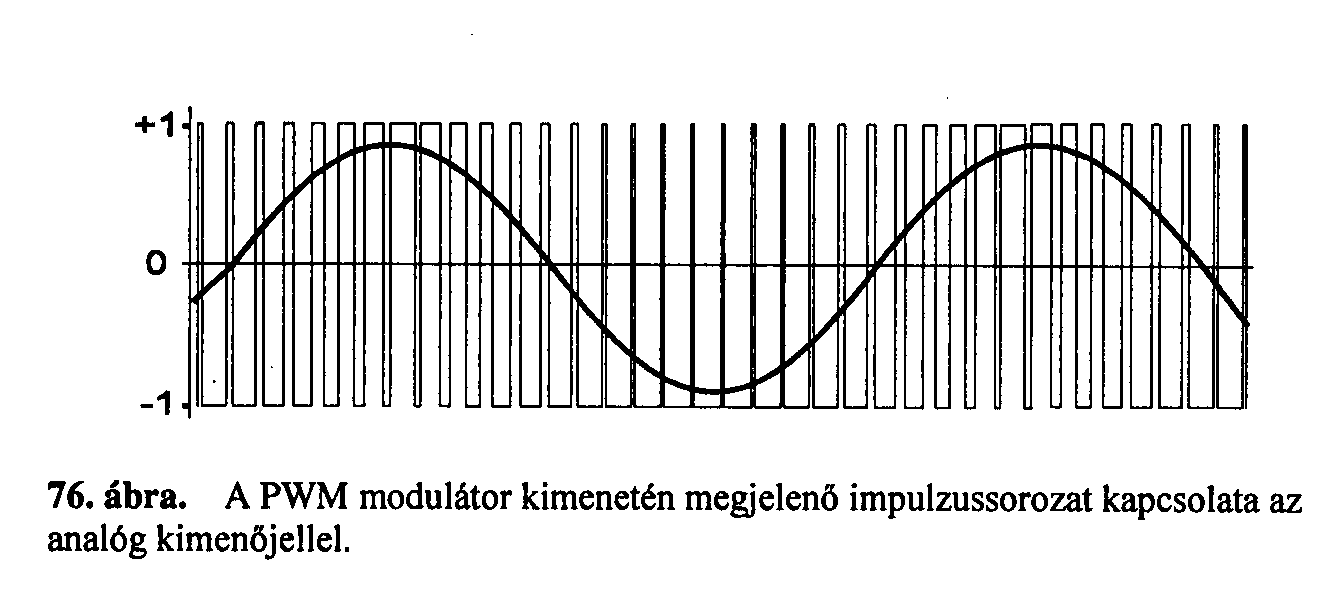 A/D konverzió (=átalakítás)
Fokozatosan közelítő A/C konverter
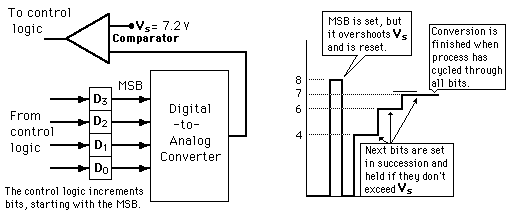 Végeredmény: 0111
Most Significant Bit: MSB, Least Significant Bit: LSB
Adatátviteli/rögzítési lehetőségek
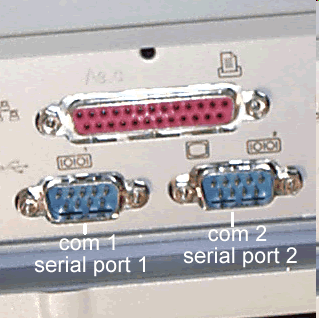 Párhuzamos átvitel
pl. nyomtatókábel
8-16 bit + vezérlő jelek

Soros adatátvitel
pl. USB, firewire, optikai kábel…
egyik vezetékpáron a jel, másikon a vezérlés

Optoelektronikai tárolás (CD)

Mágneses tárolás (HDD)

Tisztán elektronikus tárolás (szilárdtest memóriák)
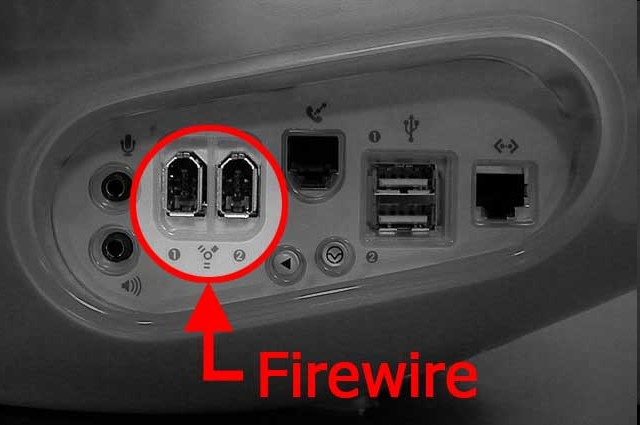 Digitális jelfeldolgozási lehetőségek
Hangerőszabályozás
Szintek kompressziója, limitálása
Adattömörítés
A frekvenciamenet kiegyenlítése: ekvalizáció 
szűrés, zajeltávolítás
Zengetés/visszhangosítás
Zengés, visszhang eltávolítás
…..
Pl. a digitális hangerő- v. szintszabályozás
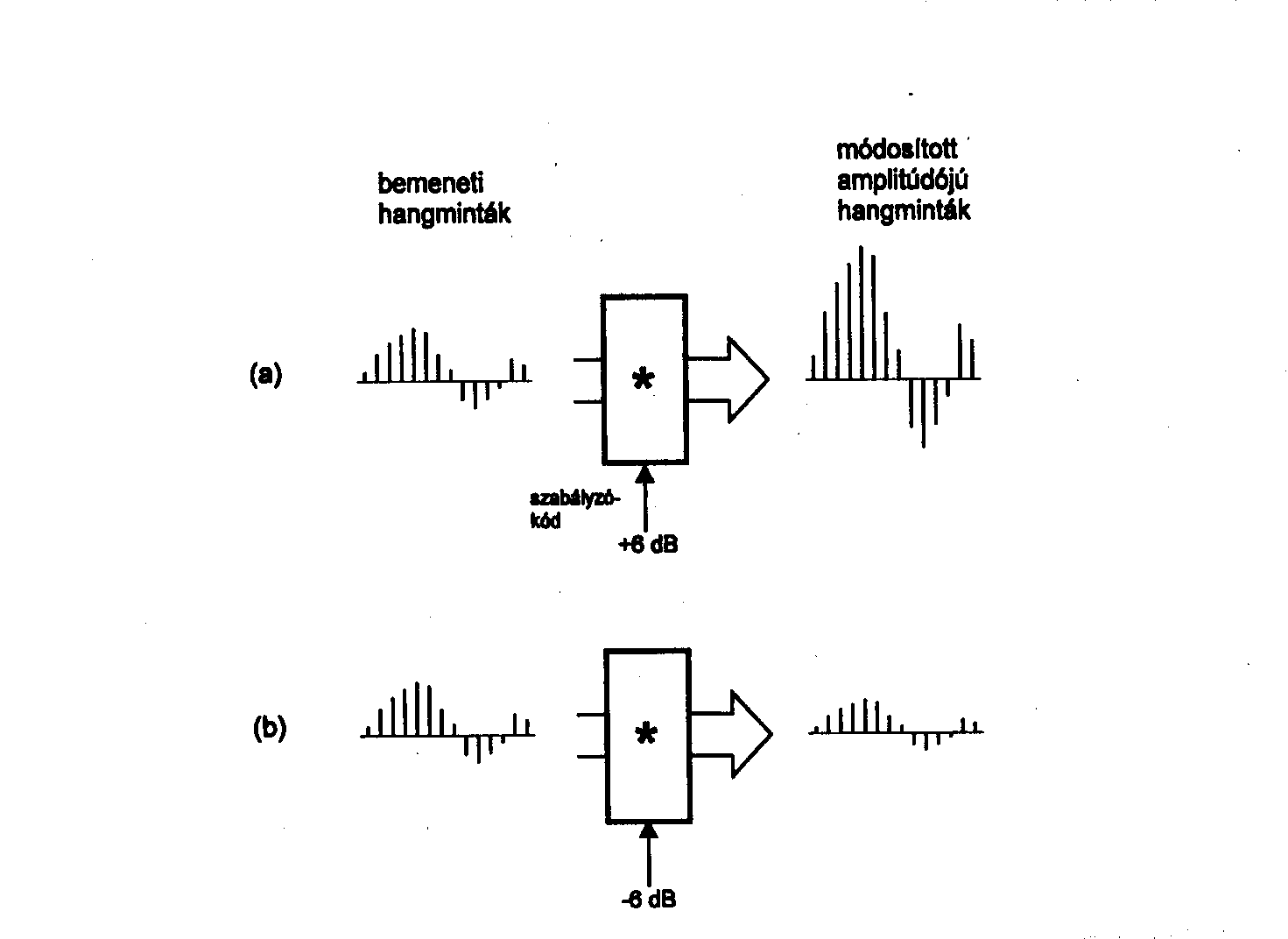 Pl. szorzás 2-vel:
9=8+1=23+21=00001001
18=16+2=24+22=00010010
Egy teljes rendszer: digitális keverőasztal
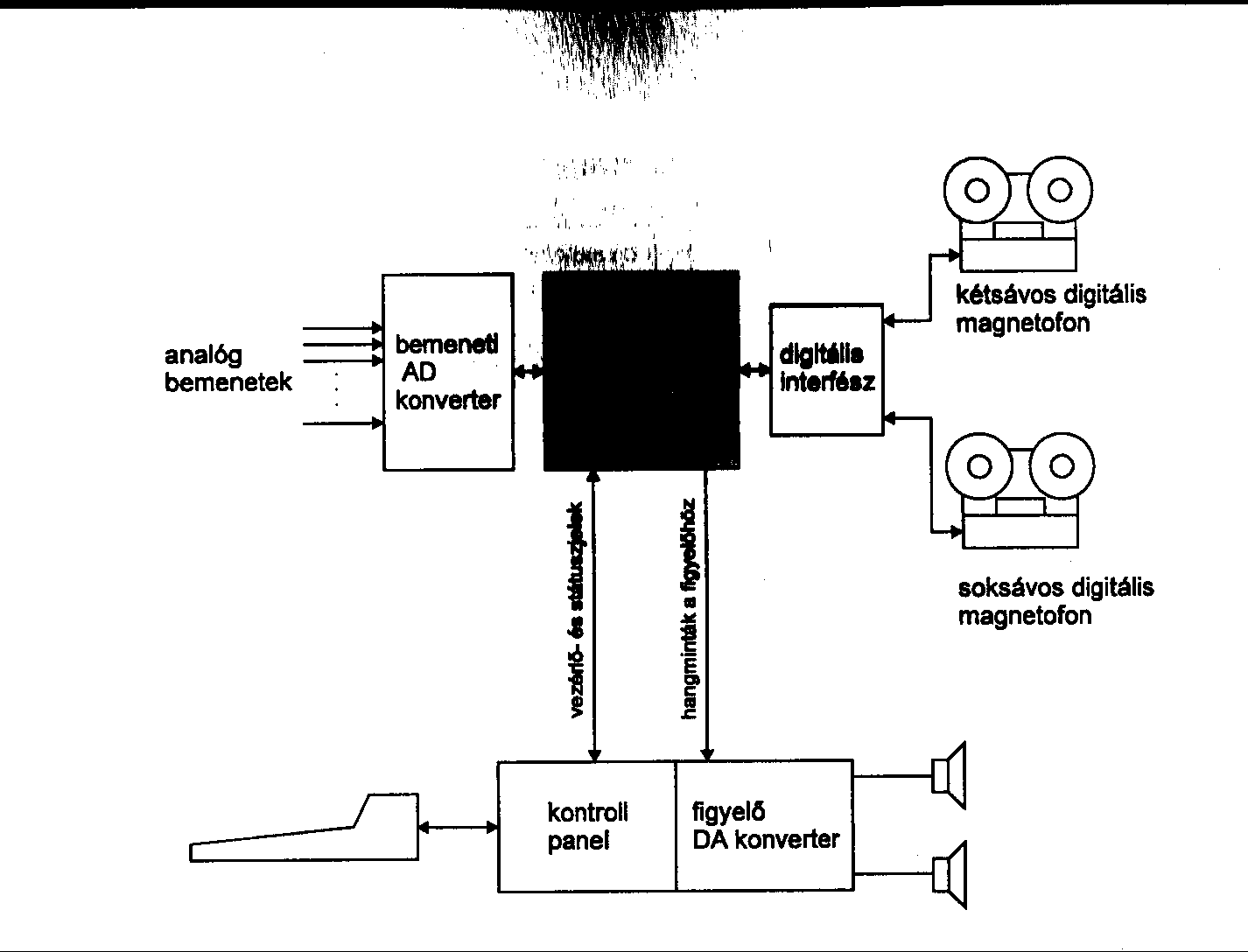 Hangrögzítés
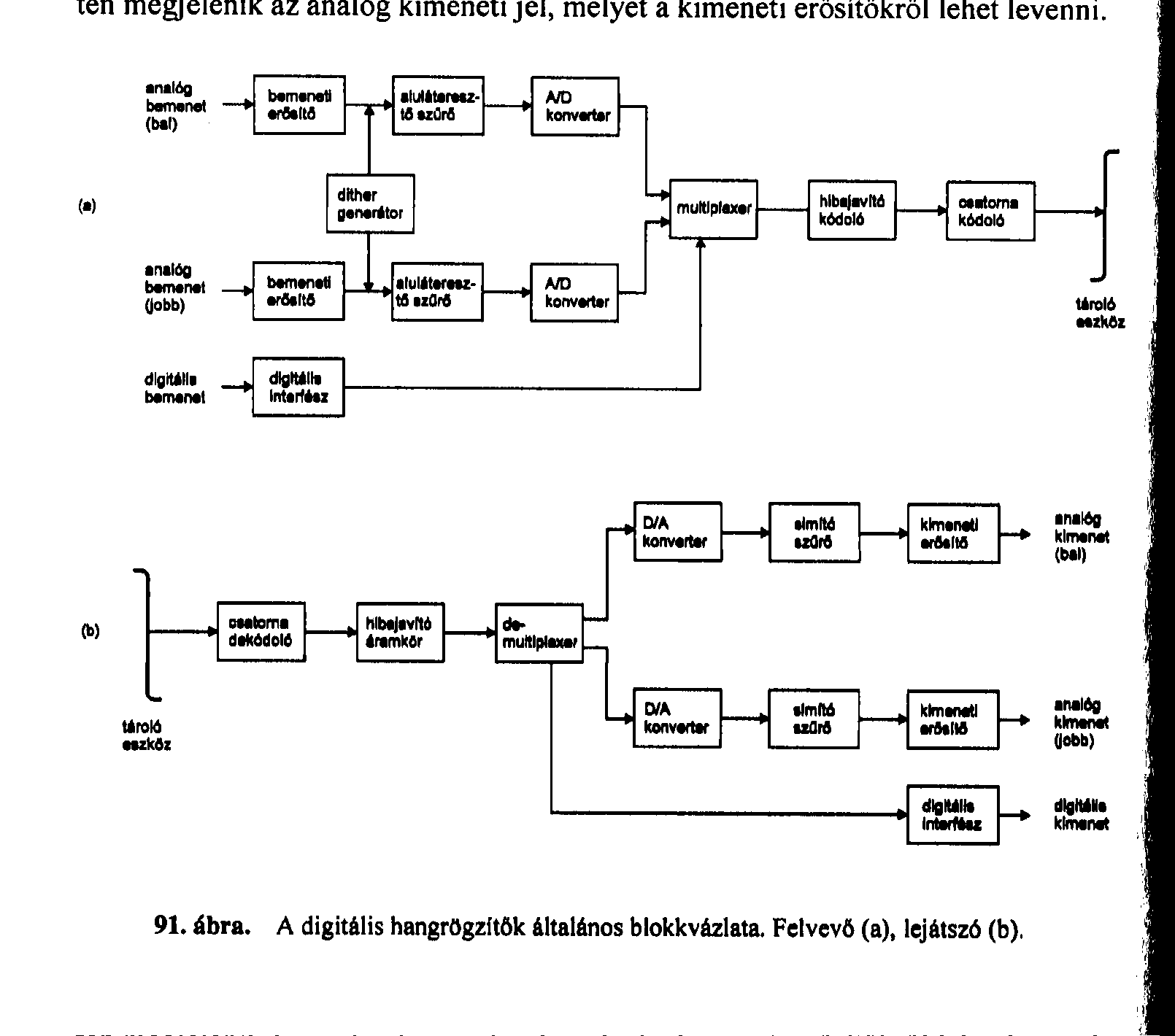 A compact disc (CD, tömörlemez)
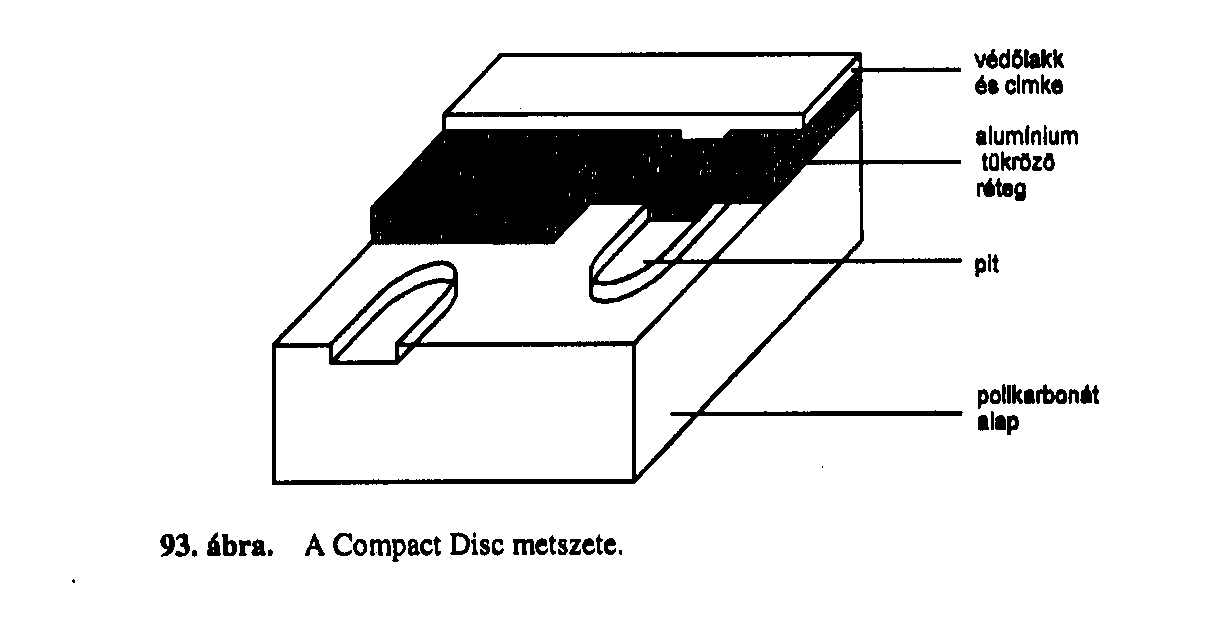 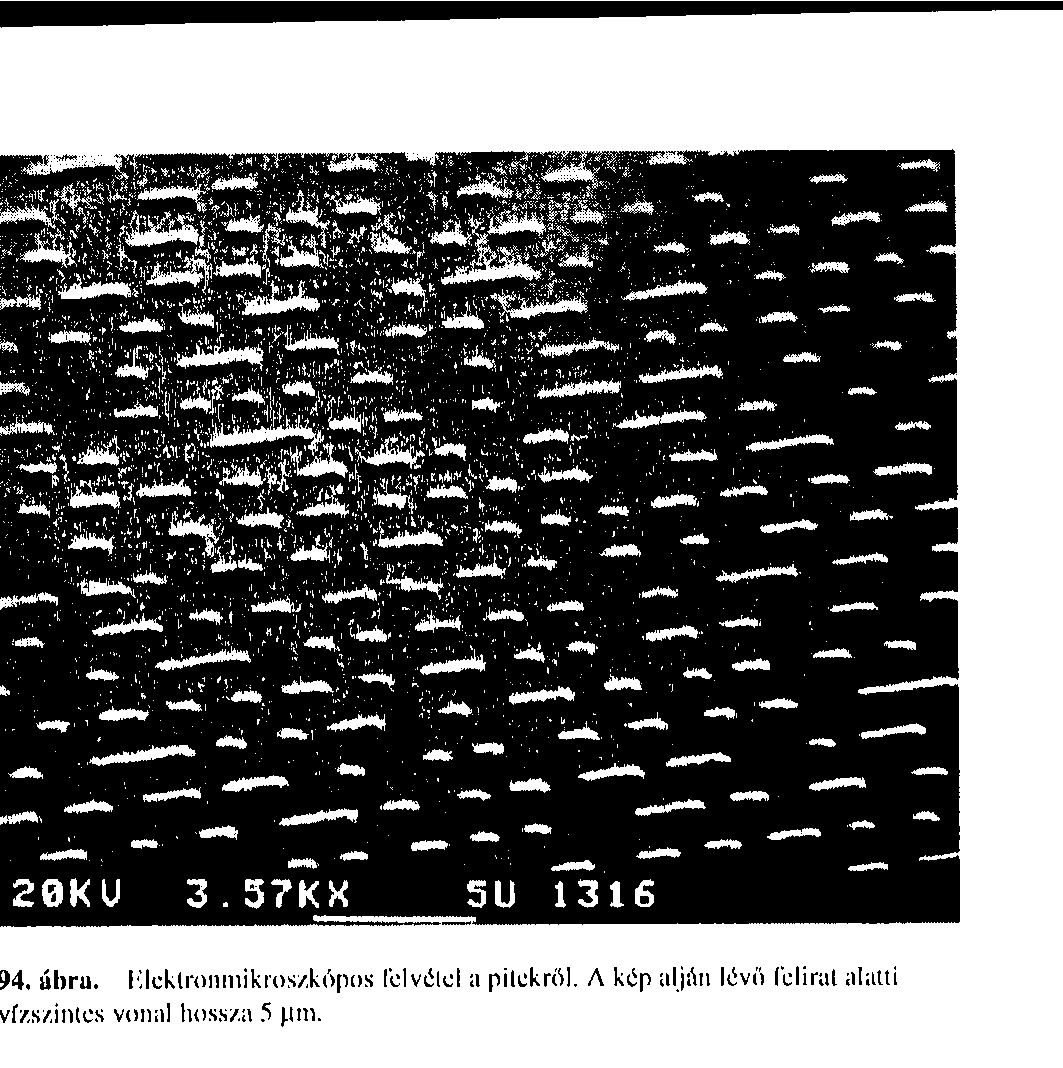 SONY/Philips találmány

Miért 74 perc?
Miért 44,1 kHz?
CD működési elve /1
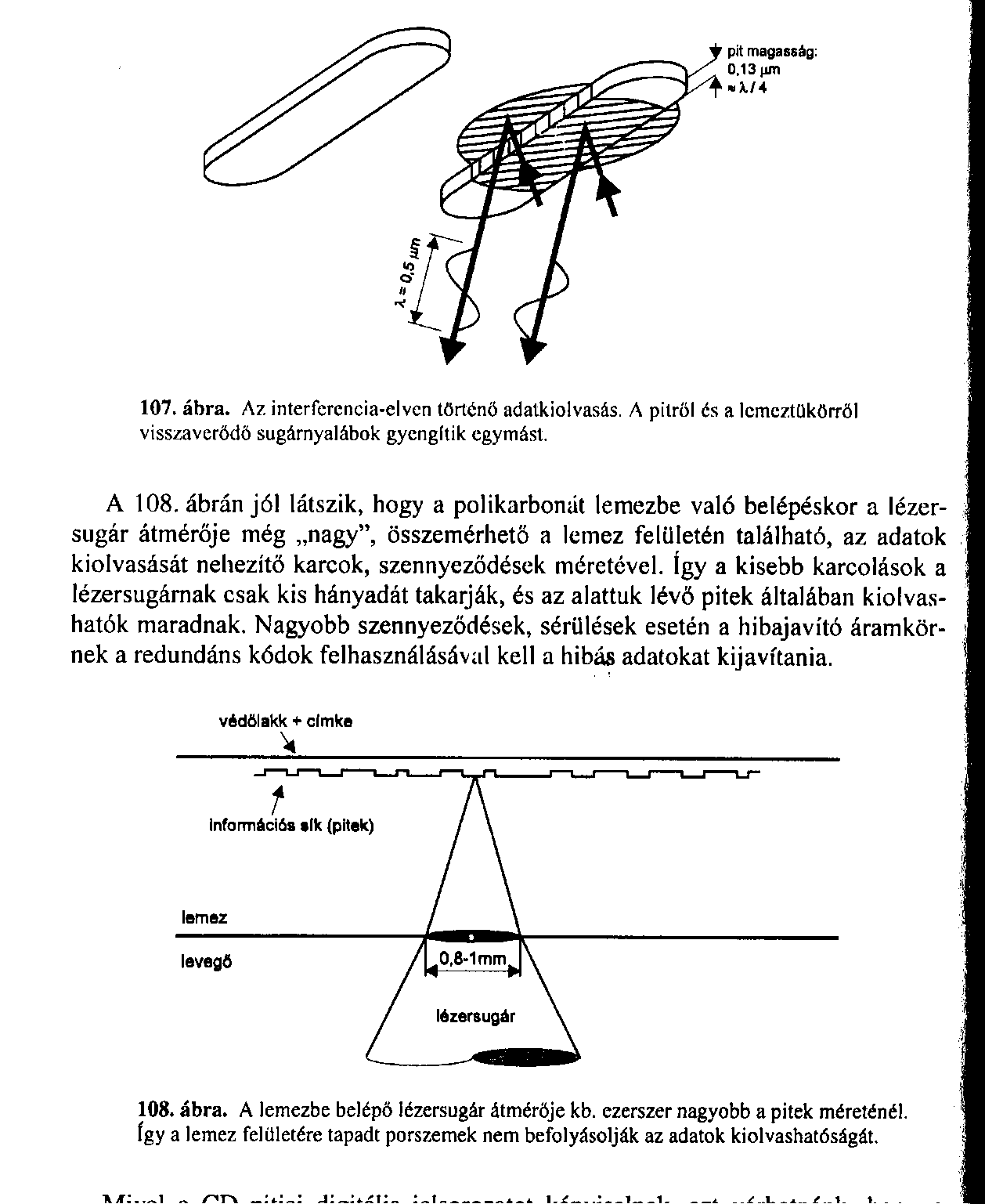 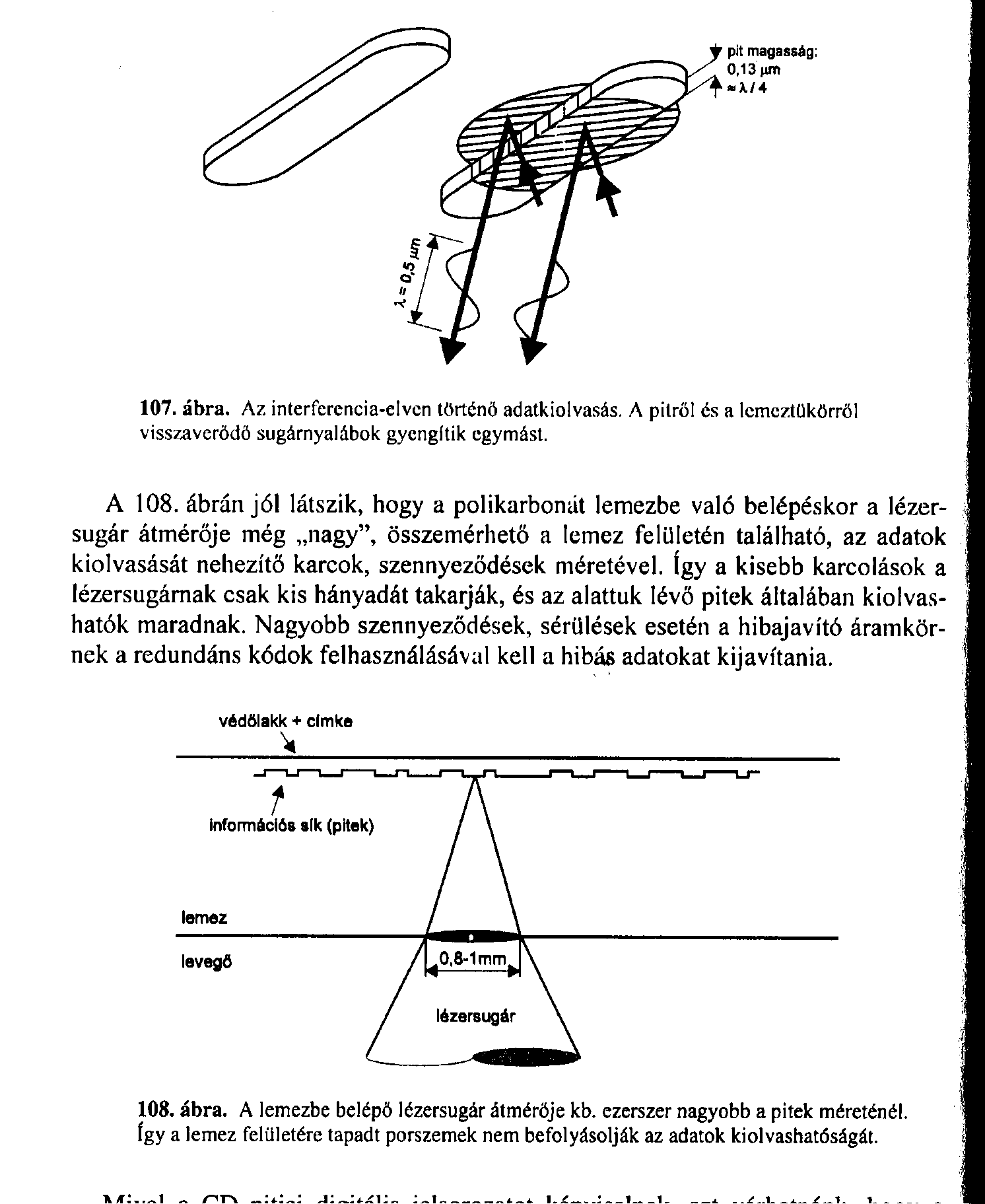 A CD működési elve /2
Letapogatás
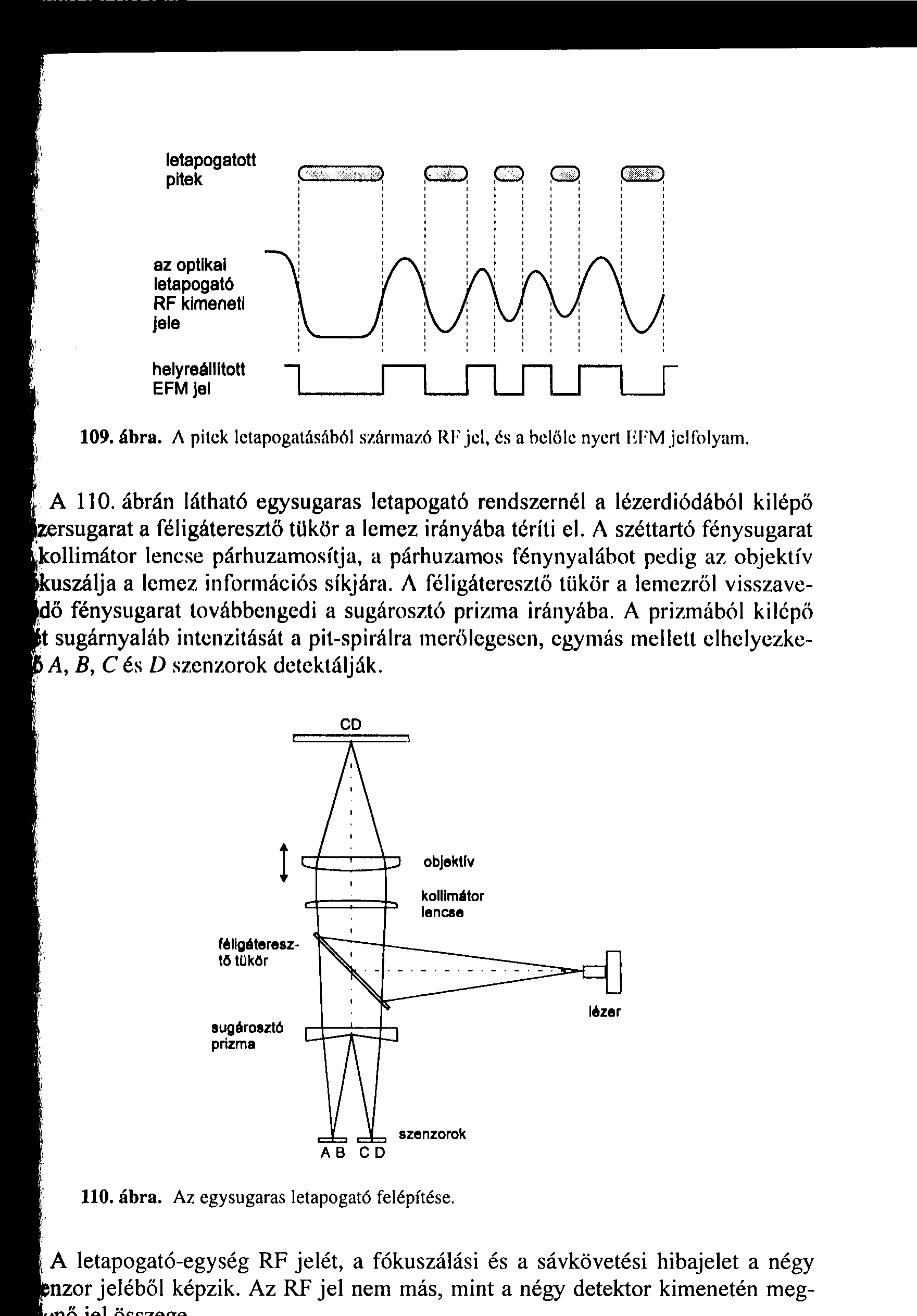 A CD író/lejátszó belseje
Paraméterek
Műsoridő: max. 74 perc 33 s
Pályasebesség: 1,2 – 1,4 m/s
Pit-hosszak: 0,9 m – 3,3 m
Pitmélység: 0,11 m
Fókuszmélység: + 2 m	(ha a CD-olvasó fej 900 km/h sebességű repülőgép lenne, ez a  	pontosság ± 0.4 mm hibával tartott magasságnak felelne meg!)

Kvantálás: 16 bit
Mintavételi frekvencia: 44,1 kHz
Sávszélesség: 20Hz – 18 kHz
Dinamika: 96 dB
Csatorna adatsebessége: 4,3 Mb/s
18 kHz  sok MHz!
Digitális hibavédelem
Kódolás
American Standard Code for Information Interchange (ASCII)
eredetileg 7 bites
aztán 8
ma már 16 bites, Unicode

Paritásbit alkalmazása: hibafelismerés








Hibajavító kódok: nem 1, hanem több paritásbittel az is megmondható, hogy hol volt a hiba
Hibavédelem CD felírásakor
Interleaving (összefésülés): a hibacsomósodás elkerülésére szolgál
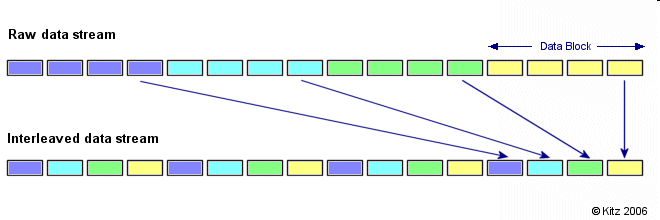 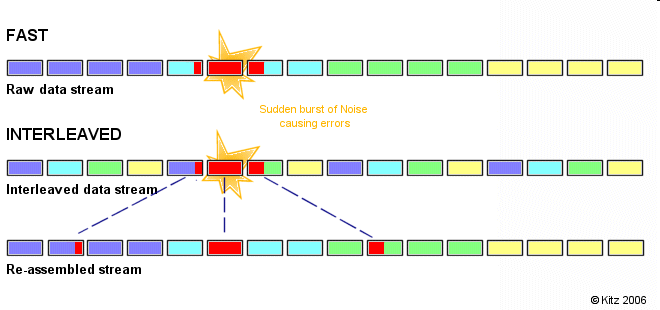 CD lejátszó blokkvázlata
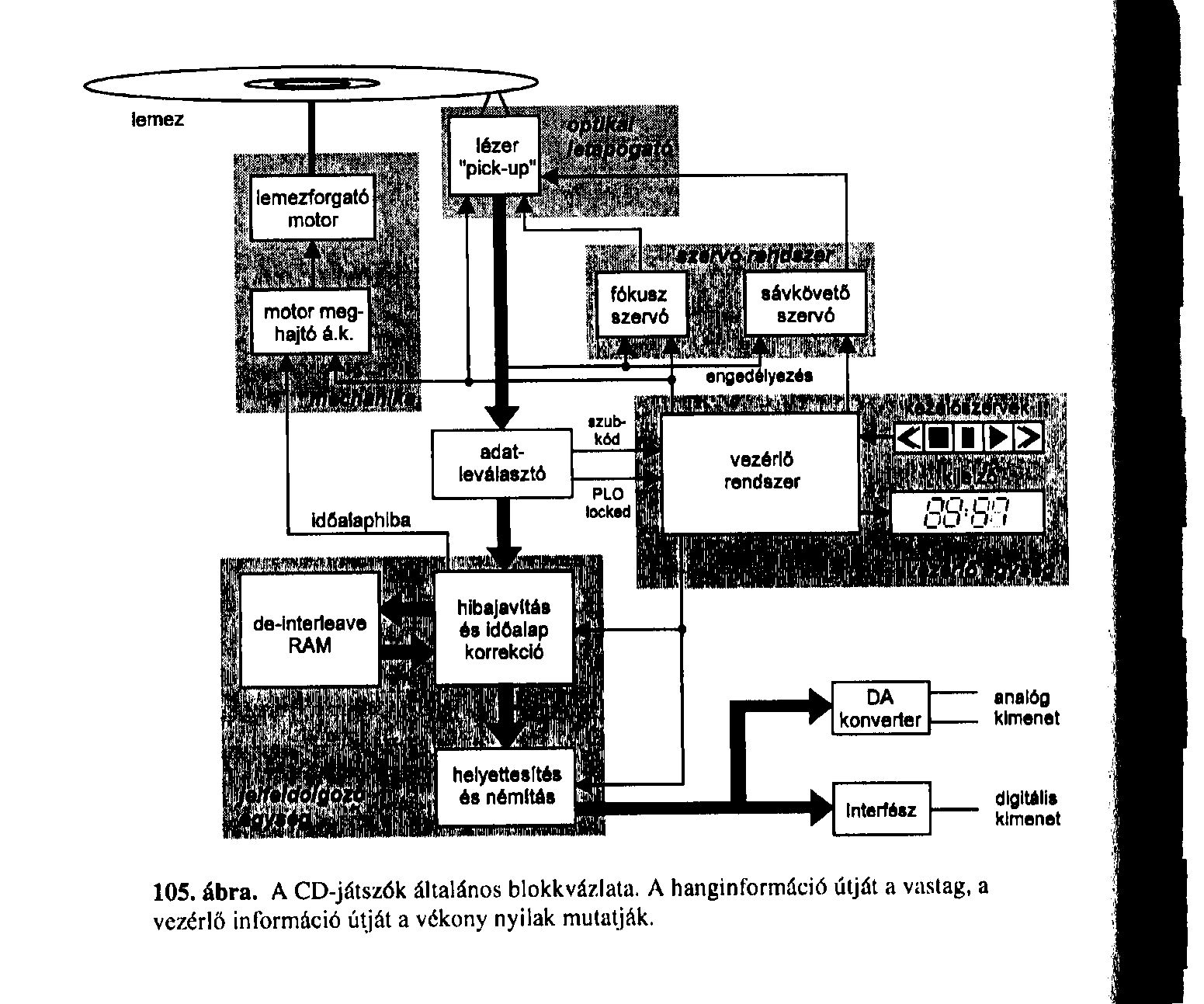 Sony DAT (digital Audio Tape) technológia
1989 óta létezik
ma a hosszú idejű és professzionális tárolás olcsóbb módja
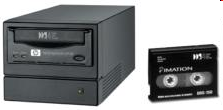 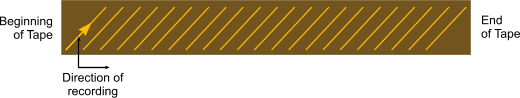